Learning SafariWriting Independently
Crystal Loose and Nathan Eakin
Copyright©2012 Loose and Eakin
What the Research Says
Written language includes recognition of visual, spatial directional properties, and organizational formats (McGee & Richgels, 2008). 
Equipped with the necessary knowledge, parents can help encourage their child through the writing developmental stages from scribbling and drawing to phonetic, transitional, and conventional writing (Reutzel & Cooter, (2012).
The reciprocal nature between reading and writing has shown that it is paramount that these two skills must be taught collectively (Cordova & Matthiesen, 2010; Shanahan, 2006; Reutzel & Cooter, 1990).
Copyright©2012 Loose and Eakin
The Beginning
Copyright©2012 Loose and Eakin
Copyright©2012 Loose and Eakin
Copyright©2012 Loose and Eakin
Copyright©2012 Loose and Eakin
Copyright©2012 Loose and Eakin
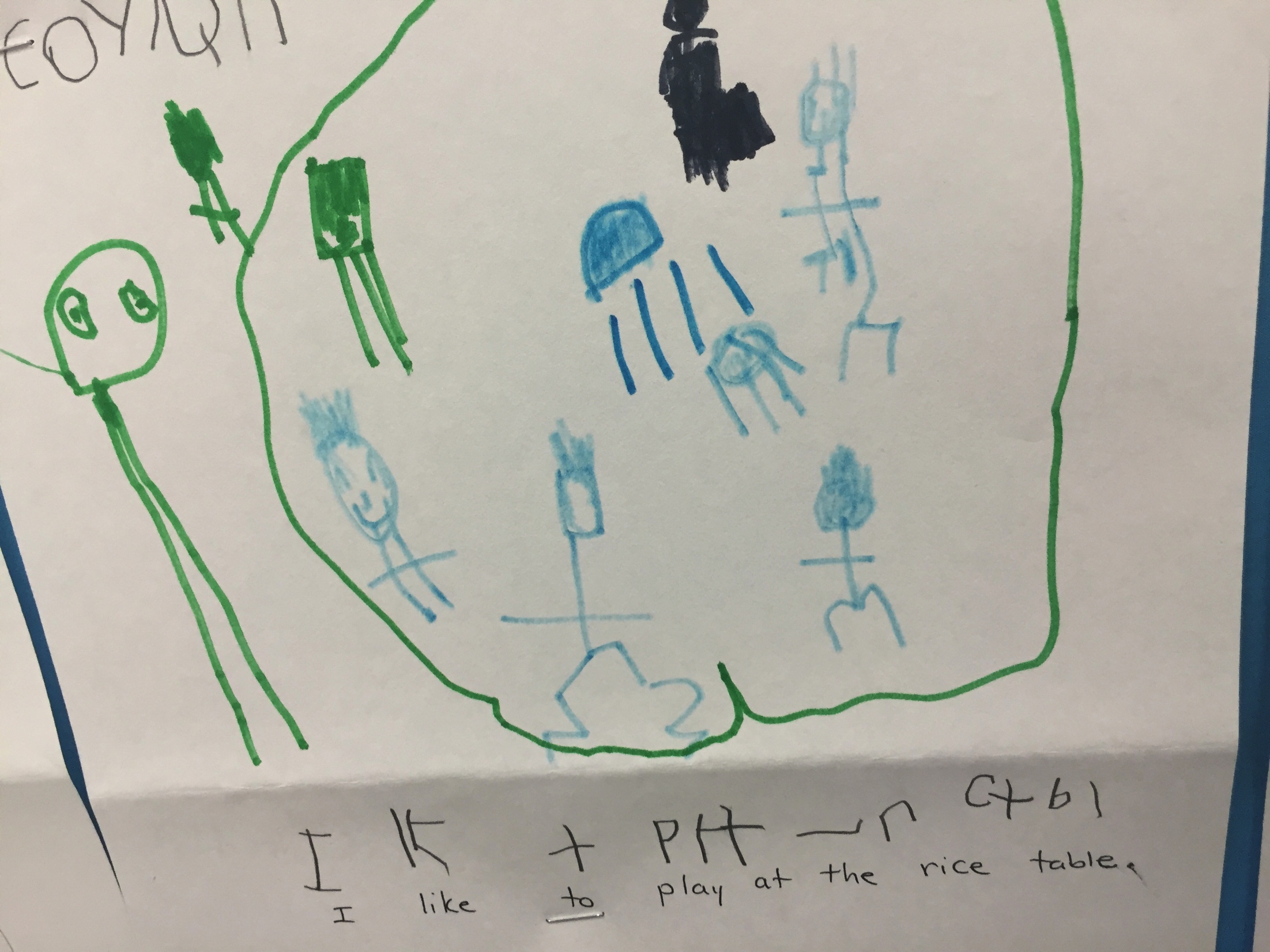 Copyright©2012 Loose and Eakin
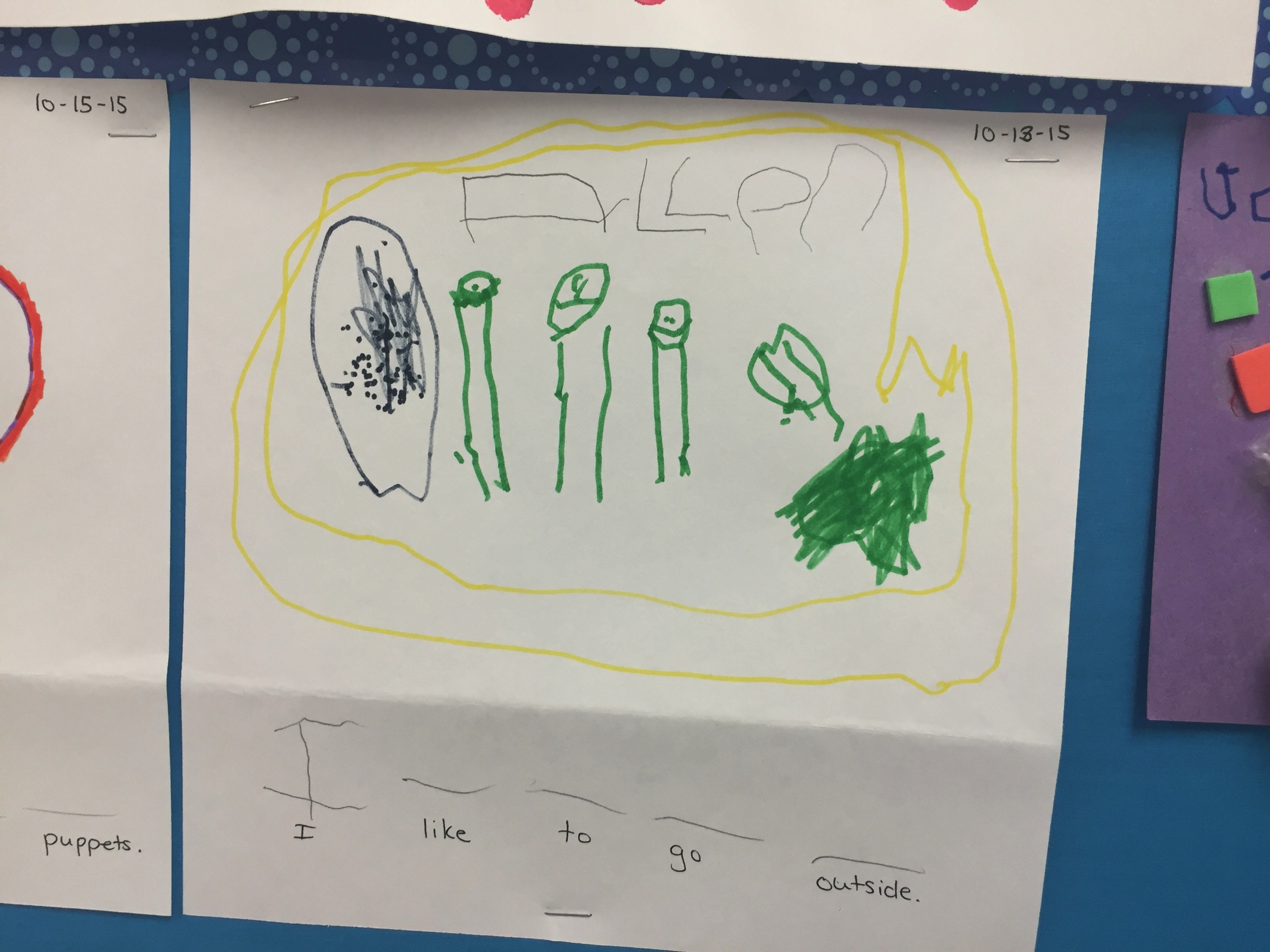 Copyright©2012 Loose and Eakin
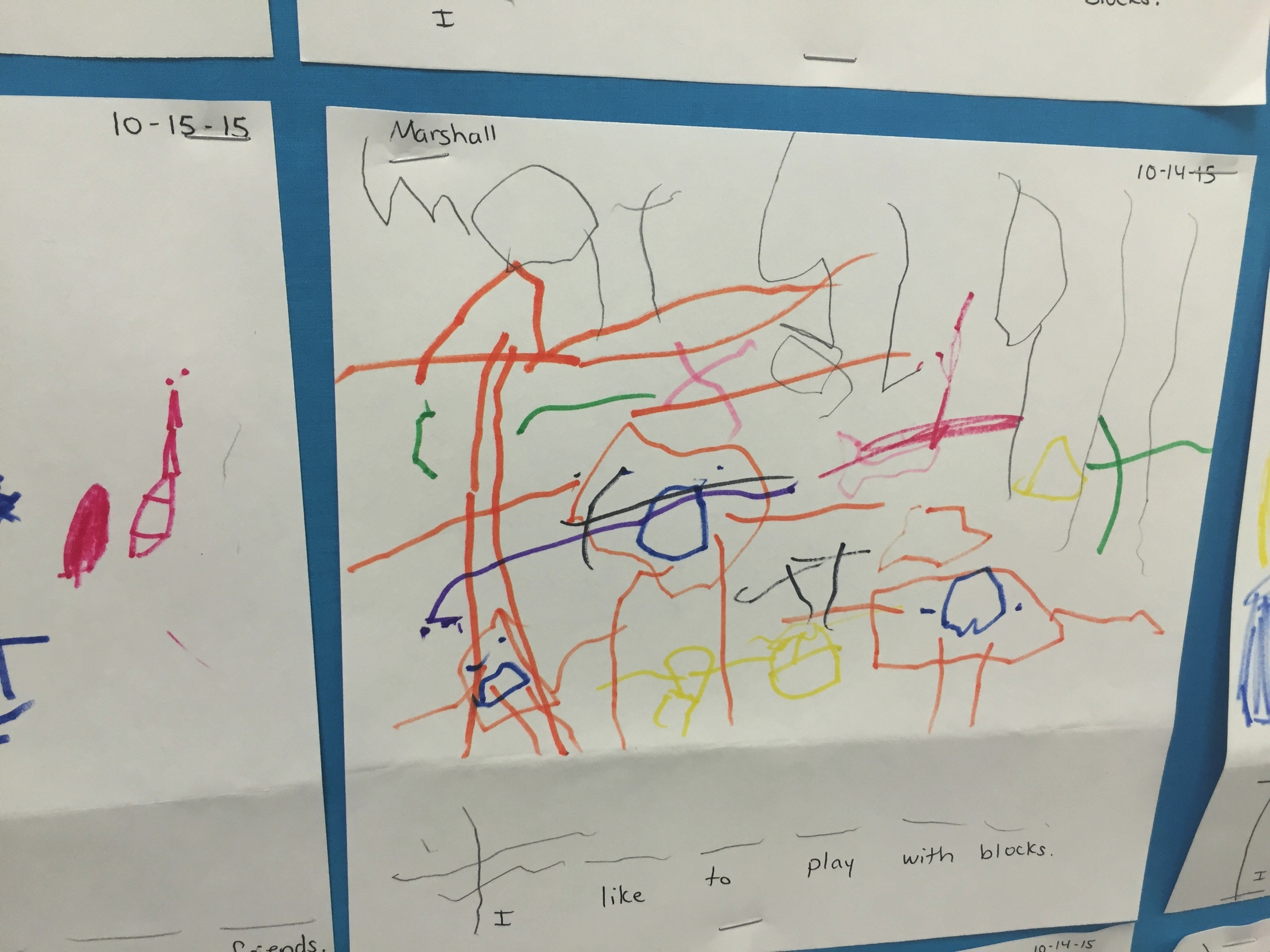 Copyright©2012 Loose and Eakin
Writing Independently Agenda
Interactive Writing Lesson
Elkonin Segmentation Boxes
What’s Inside the Envelope?
Writing Games
Writing Journals
Program Evaluation
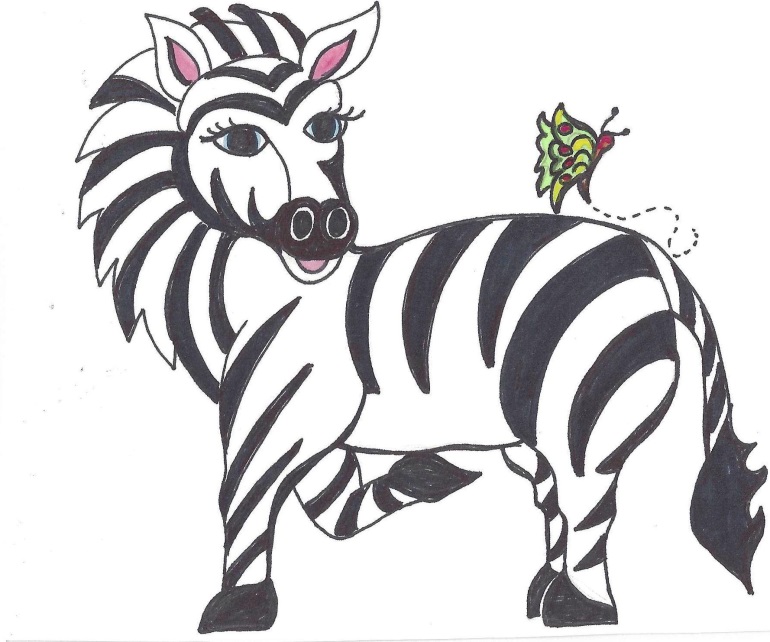 Copyright©2012 Loose and Eakin
Interactive Writing
Interactive Writing involves the sharing of a pen to compose a story jointly.
Using chart paper, create a single sentence writing composition together.
Pause to allow students to write beginning sounds and sight words.
Create a picture that matches the sentence.  Talk about how pictures show what the story words are telling us.
Copyright©2012 Loose and Eakin
Elkonin Boxes
Copyright©2012 Loose and Eakin
What’s Inside the Envelope?
Topic Frames: Cut, sort, and classify the Theme Photos.  Choose a group of four to work with.  Have your child write a label for each of the four boxes.  Together orally, create a story about the four pictures. Choose one of the boxes to use for a complete story.  Write more than one sentence about this box in your writing journal.
Topic Photos:  Use any of the pictures from the Informational Photo Gallery and have your child write what this picture makes them think of.  Try to write three sentences together.  You can use interactive writing for the entire process.
Copyright©2012 Loose and Eakin
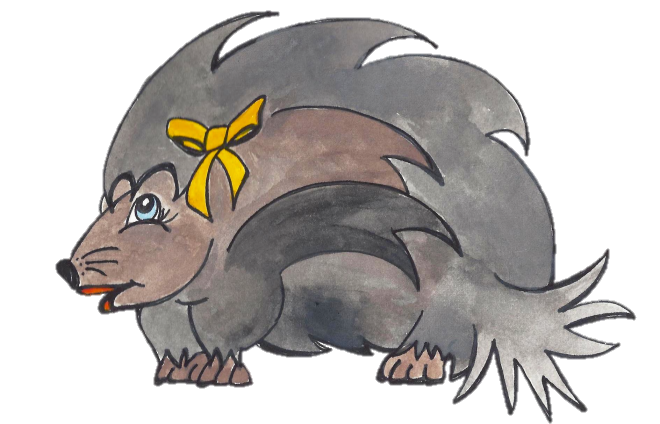 Writing Games
Patty’s Picture Frames: Place the picture in the middle that has the matching beginning and ending letters.
Safari Sounds: Choose a picture from Patty’s Pictures and then write the beginning and ending sound for that picture.
Copyright©2012 Loose and Eakin
Please complete your program evaluation.    Thank you for your participation on the Learning Safari!
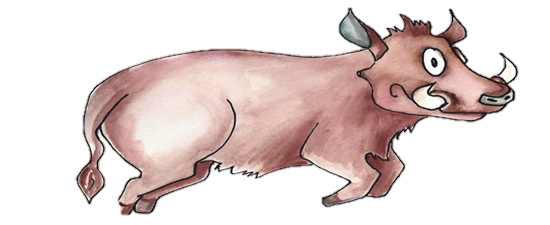 Copyright©2012 Loose and Eakin